«Основи геоботаніки та фітоценології»
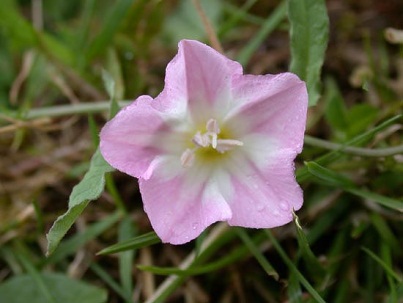 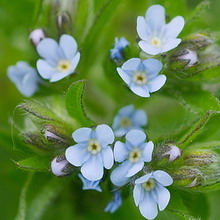 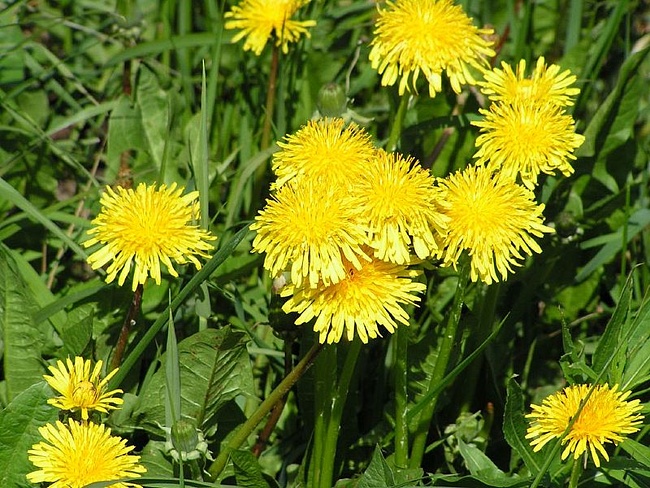 В наш час геоботаніка (фітоценологія) являє собою велику самостійну багатогалузеву науку, спільне завдання якої – різностороннє вивчення впливу різних факторів на рослинні угруповання, їх структури, функцій, можливостей найбільш раціонального використання рослин.
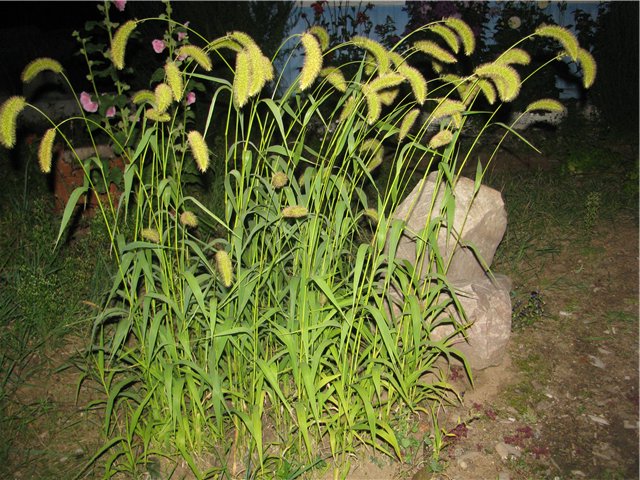 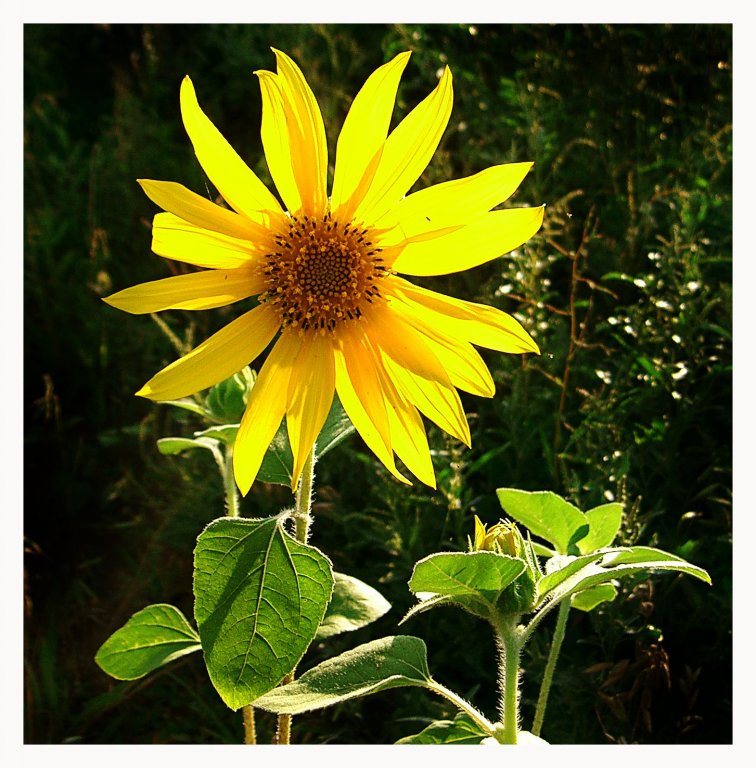 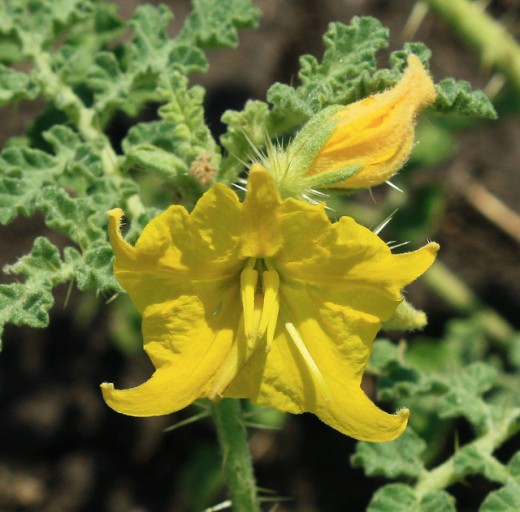 Фізико-географічне положення, особливості природно-ресурсного потенціалу та історичного розвитку Запорізької області зумовлюють велику потребу регіону у фахівцях з лісового та садово-паркового господарства. Для всебічної їх підготовки важливий етап – вивчення ними курсу «Основи геоботаніки та фітоценології». 
Вивчення цієї дисципліни є своєчасним і дуже актуальним нині і на перспективу.
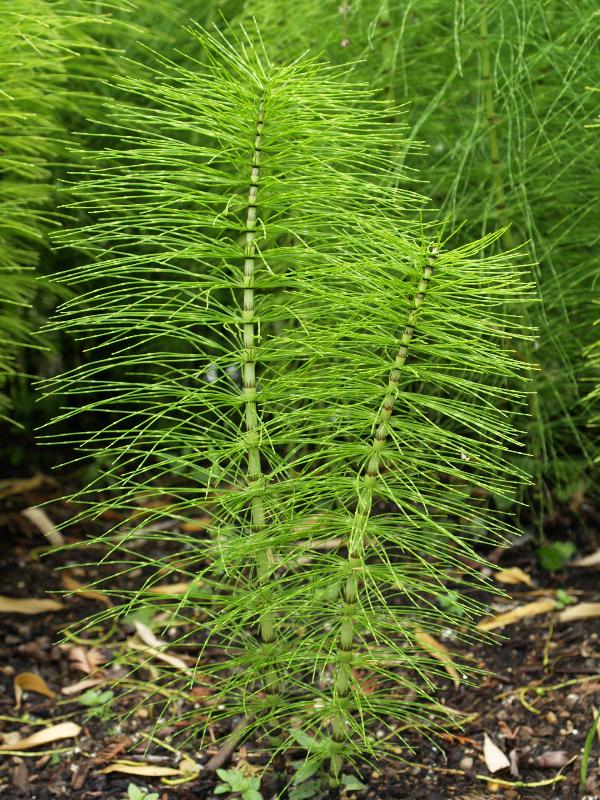 Пізнання природних закономірностей розвитку рослинного покриву і можливості його збереження та раціонального використання забезпечує геоботаніка. Теоретичний курс геоботаніки складено так, щоб познайомити студентів з фіторізноманіттям як окремих типів рослинності, так і їх комплексів. Завдяки лабораторним заняттям передбачається практично закріпити теоретичні знання, набути навичок методики визначення та систематизування рослин, навчитися аналізувати життя і розвиток рослин залежно від впливу екологічних факторів, а також опанувати методи флористичного, географічного, еколого-ценотичного і геоботанічного дослідження природних фітоценозів і штучно створених агрофітоценозів.
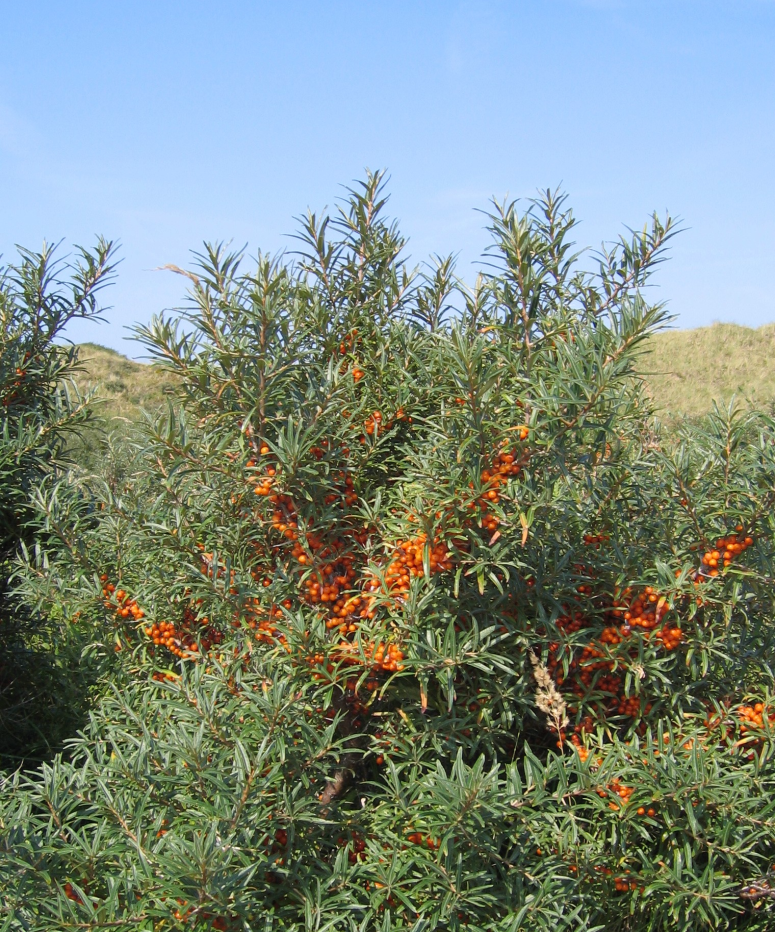 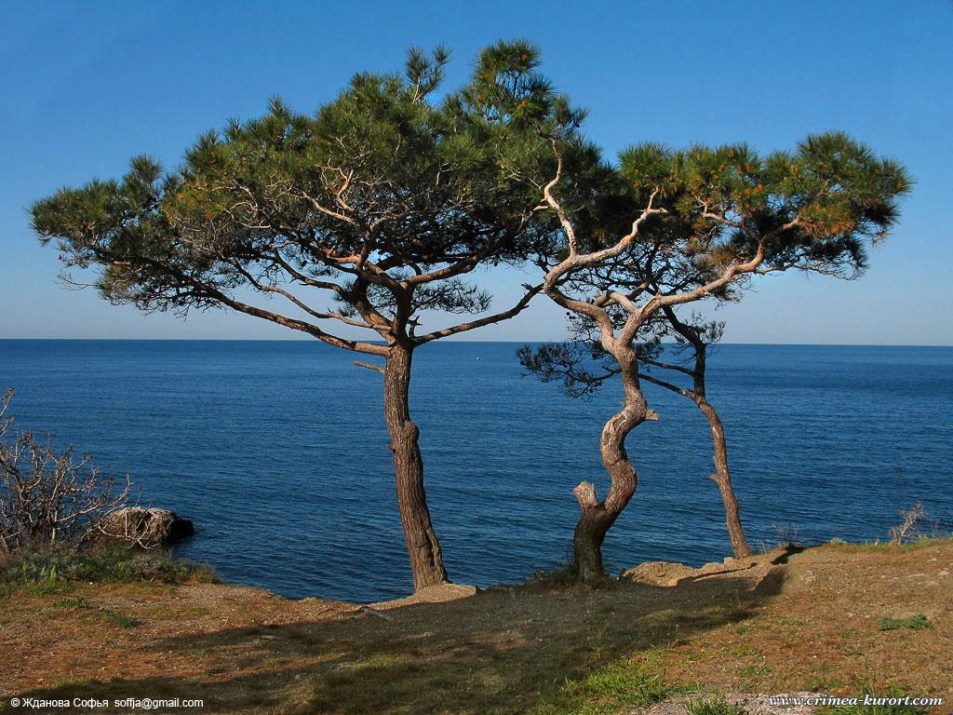 Неможливо вивчити рослинні угруповання не виходячи у природу.Опанування методів польового геоботанічного обстеження.
Лабораторне заняття в польових умовах. Студенти вивчають степовий фітоценоз на о. Хортиця.
Вивчення різноманіття рослин на базі Запорізького міського ботанічного саду.
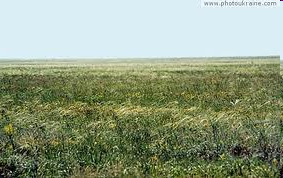 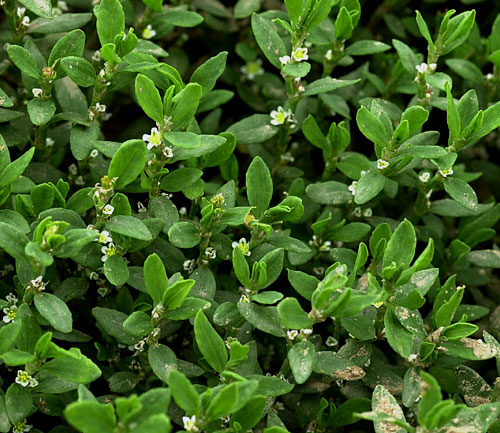 Природні комплекси України надзвичайно різноманітні.
Внаслідок антропогенного тиску флора і рослинність регіонів і планети в цілому зазнають істотних кількісних та якісних змін. Сучасний рослинний покрив, особливо в степових і лісостепових районах України, зазнав нещадної фрагментації і мозаїчності, що порушує природну безперервність та цілісність рослинного покриву нашої країни. Тому на даному етапі дуже важливим завданням є розробка заходів щодо стабілізації природних екосистем, створення екомереж континентального і регіонального рівнів, що неможливо без знання геоботаніки та фітоценології.
Постійно зростає частка антропогенних угідь. Виникає необхідність збалансувати співвідношення природних і культурних екосистем.
Амброзія полинолиста належить до карантинних бур'янів, які наносять великої шкоди не лише сільському господарству. Щириця – бур'ян переважно просапних культур.
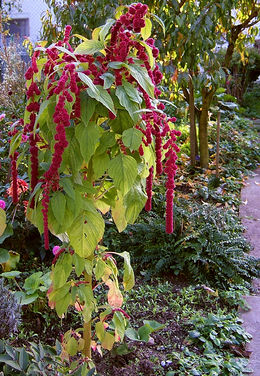 Рослинні угруповання південних степів
Ліс – один з основних типів рослинного покриву Землі, що представлений багаточисленними життєвими формами рослин, серед яких головну роль відіграють дерева та кущі, другорядну – трави, чагарнички, мохи, лишайники тощо. Ліси грають велику роль в розвитку економіки, поліпшенні оточуючого середовища, підвищенні добробуту народу. 
Раціональне освоєння лісових угідь – важливе державне завдання, для розв’язання якого необхідні кваліфіковані фахівці.
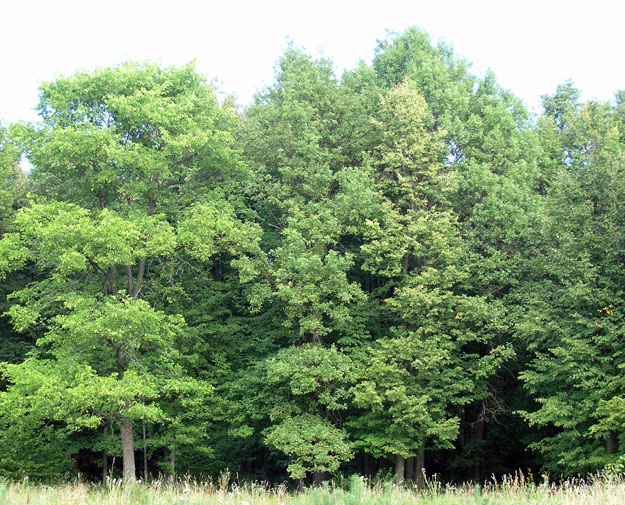 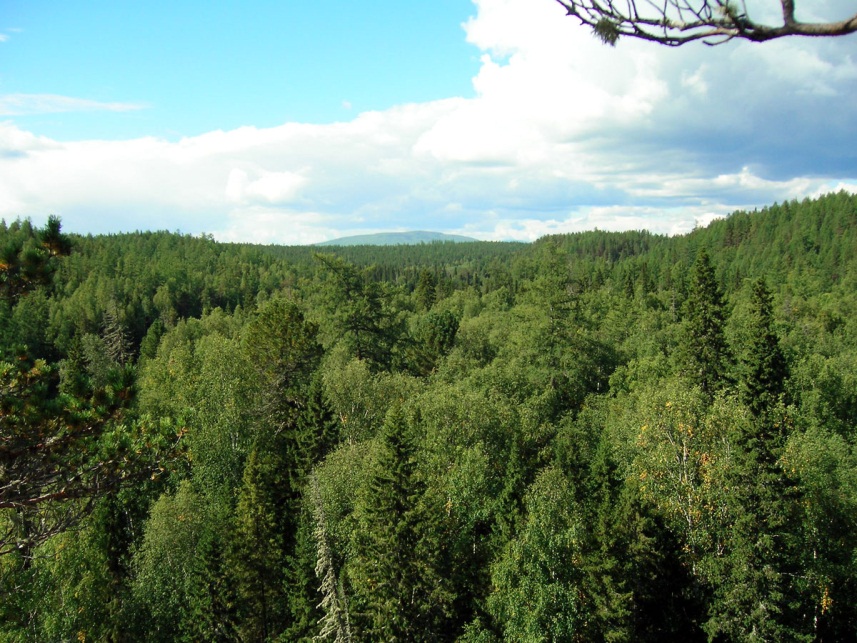 Буковий ліс
Дубовий гай
Березовий ліс
Різноманіття умов існування рослинності
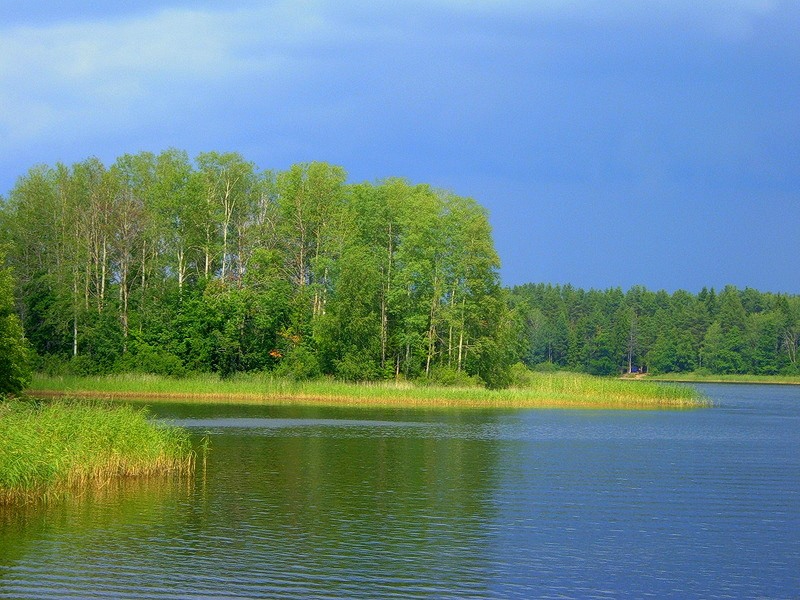 Запрошуємо до навчання!